“ День Космонавтики”
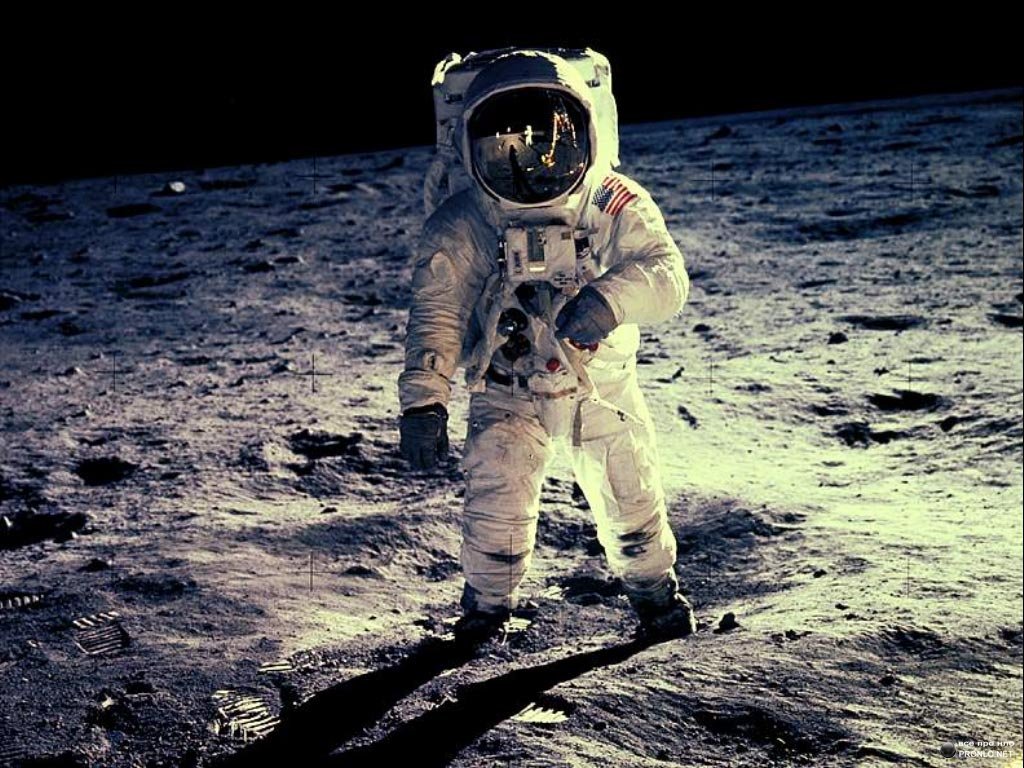 Підготувала: 
учениця 11-го класу Чорнобаєва Олена
12 квітня все людство відмічає Всесвітній день авіації та космонавтики. Це свято з'явилось на честь першого польоту у космос людини і тим самим воно підкреслює нестримну жагу людського роду до пізнання нових знань.
Історія свята
В цей день, 12 квітня, у 1961 році громадянин СССР старший лейтенант Юрій Олексійович Гагарін на космічному кораблі "Восток" вперше в світі здійснив орбітальный політ навколо Землі, відкривши епоху пілотуємих космічних польотів. Він здійснив один виток довкола земної кулі, який тривав 108 хвилин.
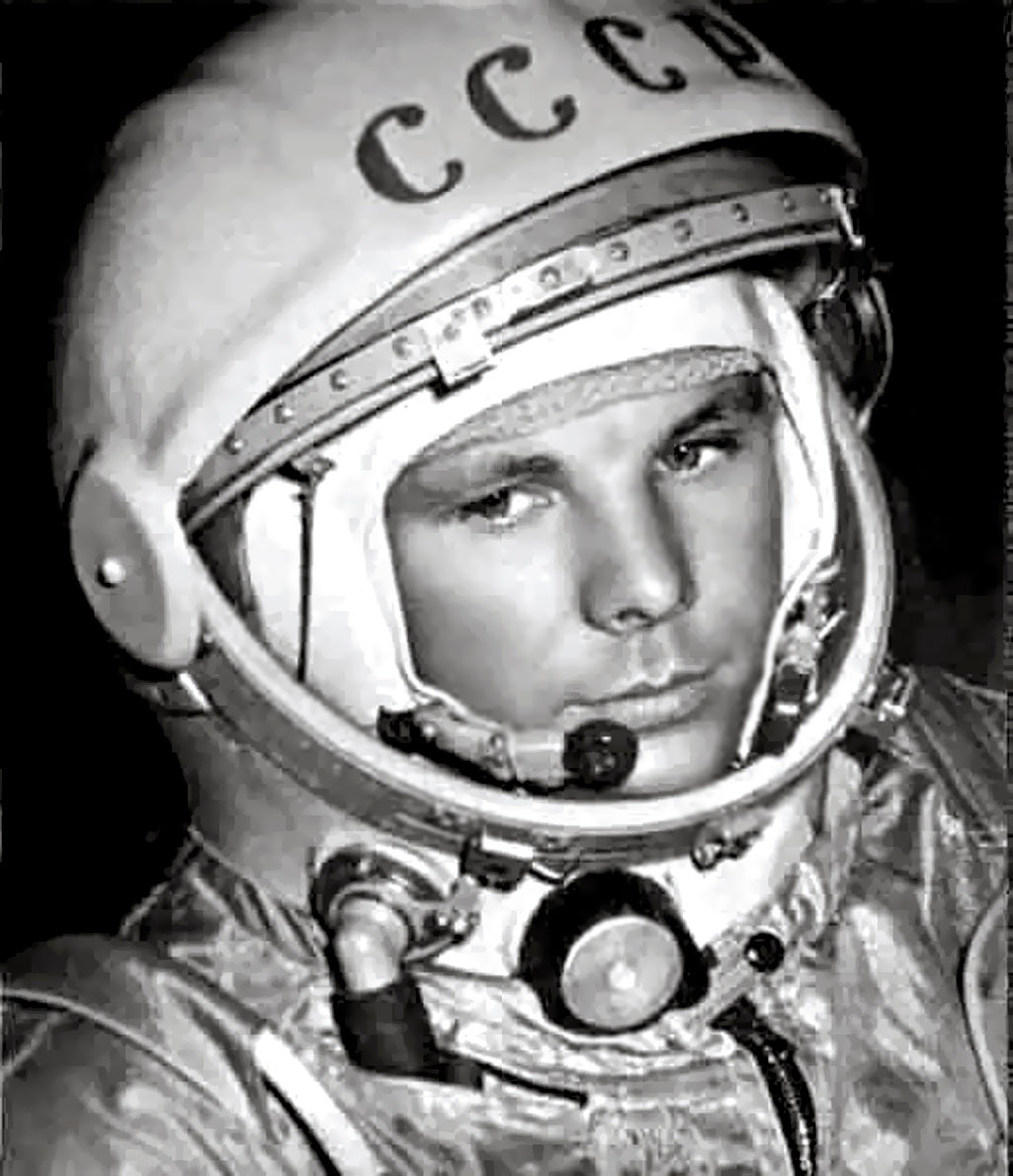 Юрій Гагарін. Перший космонавт
Розвиток польотів в колишньому союзі проходило поетапно. Від перших пілотуємих кораблів та орбітальних станцій до багатоцільових космічних, які пілотували орбітальні комплекси.
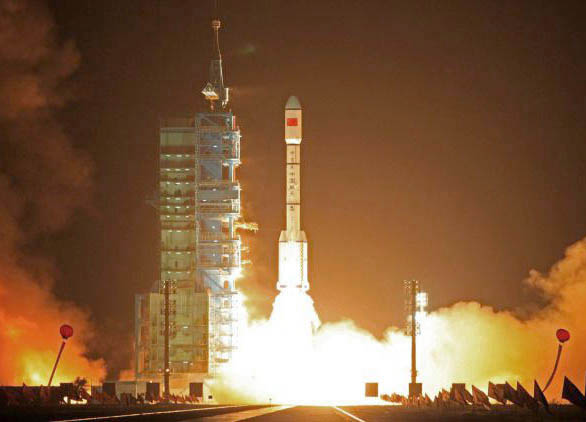 “УКРАЇНА – КОСМІЧНА ДЕРЖАВА”
Українське походження мали такі творці теорії польотів у світовому просторі, як Костянтин Ціолковський, Микола Кибальчич, Юрій Кондратюк.
У Київському політехнічному свого часу вчилися Сергій Корольов і Володимир Челомей (конструктор відомої ракети-носія "Протон"). Ракетна техніка взагалі пішла  із просторів "неньки": перші у світі бойові ракети (після китайських дослідів) створив нащадок українських козаків генерал-лейтенант Олександр Засядько, він же організував у російській армії першу ракетну роту.
Першим, хто додумався використати ракети для польоту людини у космос теж був українець - Микола Кибальчич. Народився він на Чернігівщині в сім’ї місцевого священика. Свого часу Кибальчич прославився головним чином тим, що виготовив унікальну бомбу, якою народовольці прикінчили російського імператора Олександра ІІ.
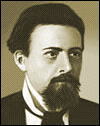 Пристрій для реактивних польотів Кибальчич розробив у останні дні свого життя - ескіз космічного корабля було видряпало уламком ґудзика на стіні тюремного каземату. Перед самою стратою Кибальчичу вдалося передати папери з розробками реактивного літального апарату адвокатові, але їх вилучила царська “охранка”. Унікальний винахід надовго було поховано в архівах спецслужб...
Житомирянин Сергій Корольов,той самий,  чия ракета 12 квітня 1961 року виведе у космос першу людину планети.
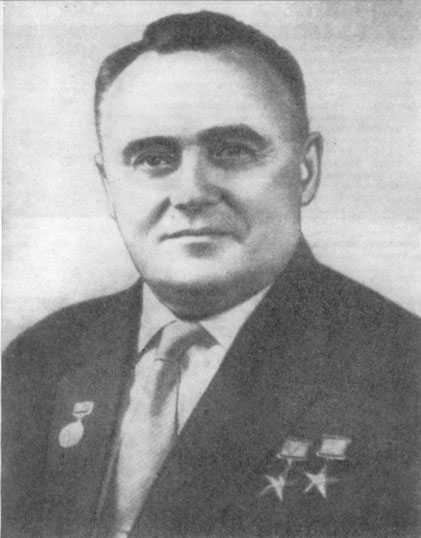 Мало хто знає, але свій шлях “любимый лунный трактор” СРСР до Місяця розпочав в Україні. Для підготовки команди, що керувала “Луноходом”, та для випробовувань самого апарату в кримських горах під Сімферополем було створено спеціальний “місяцедром”.
На Місяць було запущено усього два “трактори” - “Луноход-1” (1970 р.) та “Луноход-2” (1973 р.). Під час виконання місячної місії “трактористи” теж знаходилися у Криму - у центрі керування в селищі Шкільне. Пізніше зі Шкільного керували роботою космічних кораблів “Союз”, брали участь у здійснення першої міжнародної стиковки “Союз”-”Аполон”, відстежували перший, і єдиний політ радянського “човника” “Буран”...
За роки незалежності Україна впевнено посіла своє місце серед провідних космічних держав світу. Сьогодні ми випускаємо найрізноманітніші ракетоносії.
Каденю́к Леоні́д Костянти́нович
28 січня 1951, Клішківці — Герой України, перший космонавт незалежної України, народний депутат України 4-го скликання.
В період з 19 листопада по 5 грудня 1997 року здійснив космічний політ на американському БТКК «Коламбія» місії STS-87.
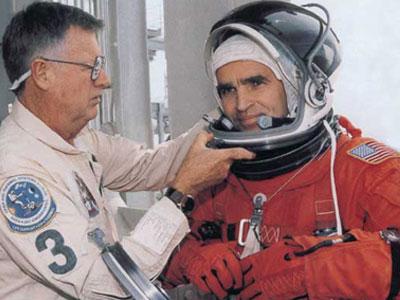 Валенти́н Васи́льович Бондаре́нко
16 лютого 1937, (Харків) — 23 березня 1961 (Москва) — радянський льотчик-винищувач, член першого загону космонавтів СРСР.
28 квітня 1960 року був зарахований до першого загону радянських космонавтів. Проходив підготовку до космічного польоту на кораблі «Восход».Загинув під час випробування.
Володи́мир Володи́мирович Васю́тін
8 березня 1952, Харків — 19 липня 2002) — радянський космонавт українського походження.
17 вересня 1985 року Васютін здійснив свій перший політ у космос як командир корабля «Союз Т-14» до станції «Салют-7»
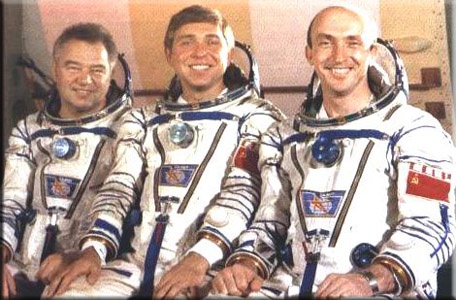 Віта́лій Миха́йлович Жо́лобов
Народився 18 червня 1937 року в селі Стара Збур'ївка Голопристанського району Херсонської області . Бортінженер.
З 6 липня по 24 серпня 1976 року разом з Борисом Волиновим здійснив політ у космос як бортінженер корабля «Союз-21» та орбітальної станції «Салют-5».
Волинов Борис Валентинович
Народився 18 грудня 1934 року в місті Іркутськ, РРФСР. Космонавт  ВПС. Інструктор-космонавт.
З 15 по 18 січня 1969 року командиром КК «Союз-5». Стартував разом з Єлісеєвим і Хруновим, які після першого в світі стикування двох пілотованих кораблів перейшли через відкритий космос в КК «Союз-4» (командир - Шаталов). Посадку здійснював самотужки.
Гео́ргій Степа́нович Шо́нін
Народився
3 серпня 1935, Ровеньки Луганської області — помер-6 квітня 1997 — радянський космонавт. Герой Радянського Союзу Генерал-лейтенант авіації.
11 жовтня — 16 жовтня 1969 брав участь в космічному польоті як командир корабля «Союз-6».
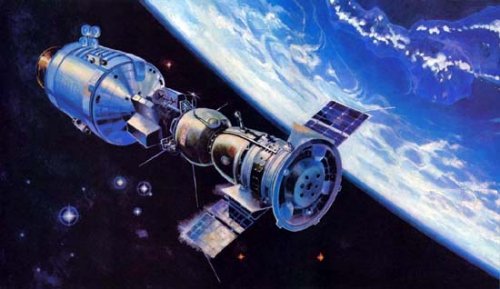 Попович Павло Романович
Народився 5 жовтня 1930, Узин, Київщина —помер- 29 вересня 2009, Гурзуф, Крим — льотчик-космонавт генерал-майор авіації , кандидат технічних наук. Двічі Герой Радянського Союзу .
12 серпня — 15 серпня 1962 здійснив на кораблі-супутнику «Восток-4» перший у світі груповий політ двох пілотованих кораблів, спільно з А. Г. Ніколаєвим, який пілотував космічний корабель «Восток-3».